Мои права, обязанности, ответственность
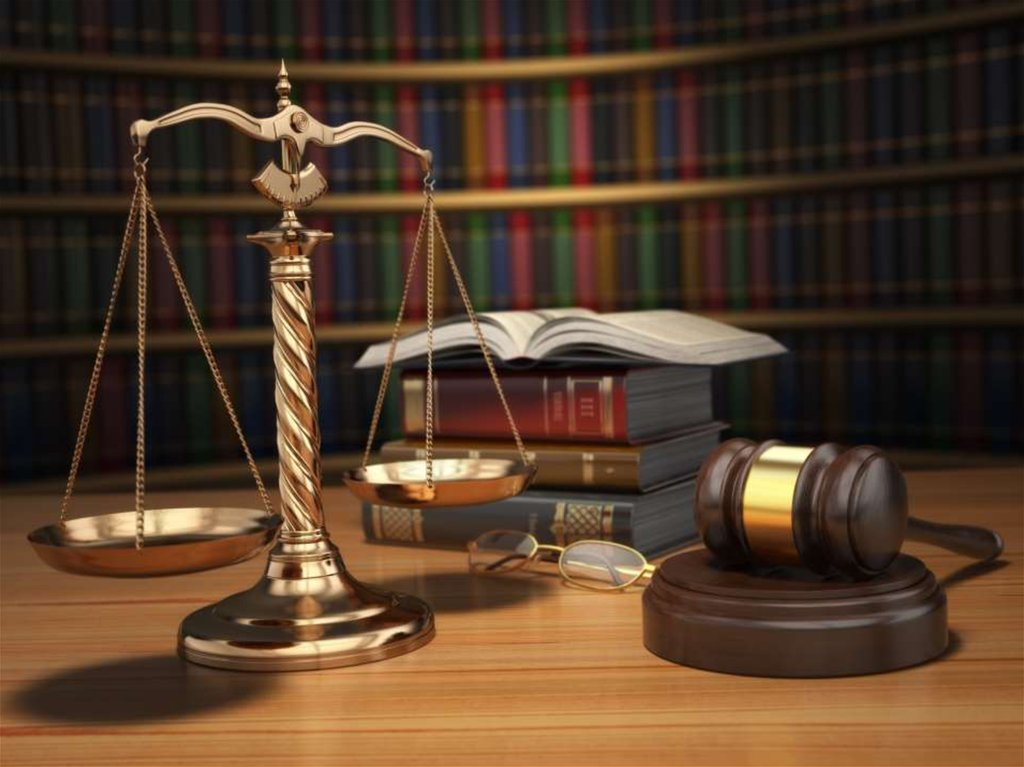 Международные документы
Декларация прав ребенка
принята Генеральной Ассамблеей ООН 
20 ноября 1959 года
имеет рекомендательный характер


Конвенция о правах ребенка 

принята ООН 20 ноября 1989 года, 
вступила в силу для Российской Федерации 15 сентября 1990 г.
имеет обязательный характер
Конституция Российской Федерации- Основной Закон нашей страны
Гражданские (личные)права и свободы
Право на жизнь (ст. 20)
Право на личное достоинство (ст. 21)
Право на свободу и личную неприкосновенность (ст. 22)
Право на неприкосновенность частной жизни, личную и семейную тайну, тайну переписки, телефонных переговоров, почтовых и иных сообщений (ст. 23)
Право на неприкосновенность жилища (ст. 25)
Право на определение и указание национальной принадлежности и пользование родным языком (ст. 26)
Право на свободу передвижения (ст. 27)
Право на свободу совести (ст. 28)
Право на свободу мысли и слова (ст. 29)
 К гражданским правам относят политические права, закрепленные статьями 29, 30 и 31 Конституции Российской Федерации
Политическиеправа и свободы
Право на свободу мысли и слова (ст. 29)
Право на свободу убеждений (ст. 29)
Право на свободу информации (ст. 29)
Право на объединение (ст. 30)
Право собираться мирно, проводить собрания, митинги, демонстрации (ст. 31)
Право на участие в управлении делами государства непосредственно или через представителей (ст. 32)
Право избирать и быть избранными в органы государственной власти и местного самоуправления, а также участвовать в референдуме (ст. 32)
Право на равный доступ к государственной власти (ст. 32)
Право на участие в отправлении правосудия (ст. 32)
Право обращаться лично и направлять обращения в государственные органы и органы местного самоуправления (ст. 33)
Экономические, социальные и культурные права и свободы
Право на свободное занятие предпринимательской деятельностью (ст. 34)
Право на частную собственность (ст. 35)
Право на свободный выбор труда, на труд и на отдых (ст. 37)
Право на социальное обеспечение (ст. 39)
Право на жилище (ст. 40)
Право на охрану здоровья и медицинскую помощь (ст. 41)
Право на благоприятную окружающую среду, достоверную информацию о ее состоянии (ст. 42)
Право на образование (ст. 43)
Право на свободу творчества, участие в культурной жизни, пользование достижениями культуры (ст. 44)
Обязанности
Граждане обязаны соблюдать Конституцию Российской Федерации и законы страны
Уважать права и свободы других лиц
Родители обязаны заботиться о детях, их воспитании
Трудоспособные дети, достигшие 18 лет, должны заботиться о нетрудоспособных родителях
Каждый гражданин обязан получить основное общее образование. Родители или лица, их заменяющие, обязаны обеспечить получение детьми этого образования.
Каждый гражданин обязан заботиться о сохранности исторического и культурного наследия, беречь памятники истории и культуры.
Каждый гражданин обязан сохранять природу и окружающую среду, бережно относиться к природным богатствам.
Защищать Отечество. Защита Отечества является долгом и обязанностью гражданина Российской Федерации.
Виды дееспособности
Дееспособность — не постоянный статус. Здесь возможны ограничения, изменения и исключения. Так, дееспособность бывает:
полной, когда человек целиком может реализовать свою правоспособность без ограничений;
частичной или относительной, если мы говорим о ребенке 6–14 лет или неэмансипированном подростке 14–18 лет;
ограниченной, которая регламентируется законом в результате экспертизы и судебного решения;
«нулевой» — то есть полной недееспособностью (малолетние до шести лет, лица с психическими расстройствами).
Что можно 14-летнему гражданину
самостоятельно обращаться в суд для защиты своих прав в определенных случаях (ст. 56 СК РФ);
давать согласие на изменение своего гражданства;
требовать установления отцовства в отношении своего ребенка в судебном порядке (ст. 62 СК РФ);
работать (работники в возрасте до шестнадцати лет) не более 24 часов в неделю;
 заключать любые сделки с согласия родителей, лиц, их заменяющих;
самостоятельно распоряжаться своим заработком, стипендией, иными доходами;
самостоятельно осуществлять права автора произведений науки, литературы или изобретения, или другого результата своей интеллектуальной деятельности;
вносить вклады в кредитные организации и распоряжаться ими;
управлять велосипедом при движении по дорогам, учиться вождению мотоцикла;
участвовать в молодежном общественном объединении.
Обязанности (14 лет)
получить паспорт гражданина Российской Федерации
(п. 1 Положения о паспорте гражданина Российской Федерации);
выполнять трудовые обязанности в соответствии с условиями контракта, правилами учебного и трудового распорядка и трудовым законодательством;
 соблюдать устав школы, правила молодежного общественного объединения.
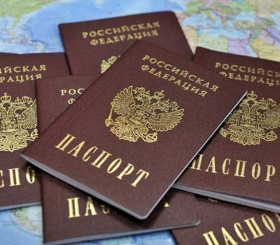 Ответственность
исключение из школы за совершение правонарушений, в том числе грубые и неоднократные нарушения устава школы (с 15 лет);
самостоятельная имущественная ответственность по заключенным сделкам;
возмещение причиненного вреда;
ответственность за нарушение трудовой дисциплины
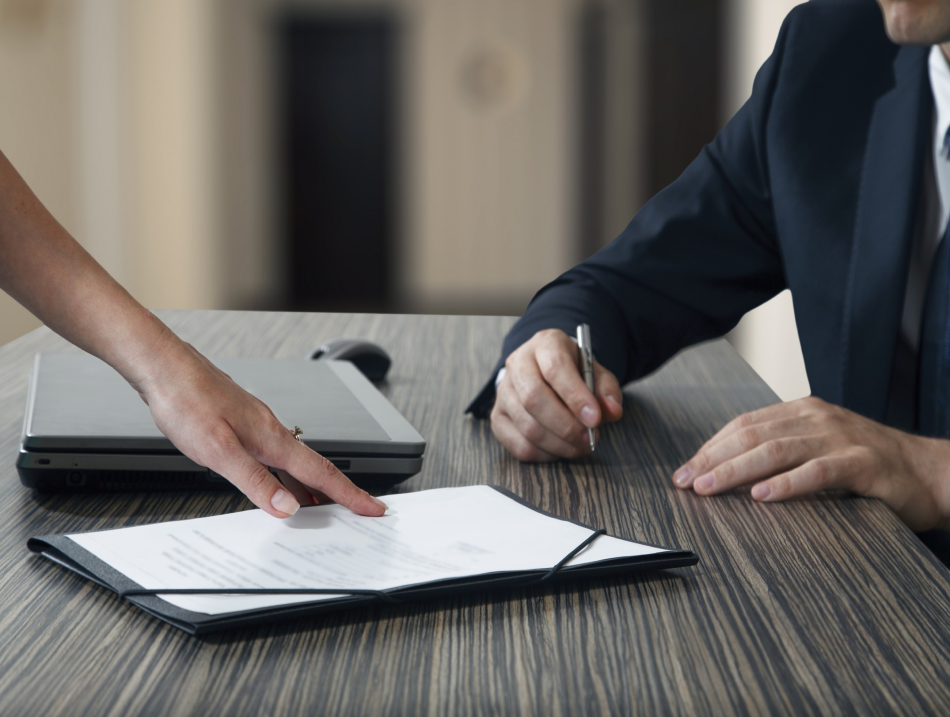 Уголовная ответственность (14 лет)
Лица, достигшие ко времени совершения преступления четырнадцатилетнего возраста, подлежат уголовной ответственности за следующие преступления:
убийство (статья 105 УК РФ), 
умышленное причинение тяжкого вреда здоровью (статья 111 УК РФ), умышленное причинение средней тяжести вреда здоровью (статья 112 УК РФ), 
похищение человека (статья 126 УК РФ), 
изнасилование (статья 131 УК РФ), 
насильственные действия сексуального характера (статья 132 УК РФ), кражу (статья 158), 
грабеж (статья 161 УК РФ), 
разбой (статья 162 УК РФ), 
вымогательство (статья 163), 
неправомерное завладение автомобилем или иным транспортным средством без цели хищения (статья 166 УК РФ), 
умышленные уничтожение или повреждение имущества при отягчающих обстоятельствах (часть вторая статьи 167), 
террористический акт (статья 205), 
захват заложника (статья 206), заведомо ложное сообщение об акте терроризма (статья 207 УК РФ),
 хулиганство при отягчающих обстоятельствах (часть вторая статьи 213 УК РФ), 
вандализм (статья 214 УК РФ), 
хищение либо вымогательство оружия, боеприпасов, взрывчатых веществ и взрывных устройств (статья 226 УК РФ), 
хищение либо вымогательство наркотических средств или психотропных веществ (статья 229 УК РФ), 
приведение в негодность транспортных средств или путей сообщения (статья 267 УК РФ).
Тебе 16 лет
работать (работники в возрасте от шестнадцати до восемнадцати лет) не более 35 часов в неделю. 
быть членом кооператива (ст. 26 ГК РФ);
вступать в брак при наличии уважительных причин с разрешения органа местного самоуправления (в некоторых субъектах Федерации законом может быть установлен порядок вступления в брак с учетом особых обстоятельств до 16 лет (ст. 13 СК РФ));
управлять транспортными средствами категории «M» и подкатегории «A1» (мопеды и легкие квадроциклы, мотоциклы) при движении по дорогам, учиться вождению автомобиля (п. 2 ст. 26 Федерального Закона от 10.12.1995 №196-ФЗ «О безопасности дорожного движения»);
быть признанным полностью дееспособным (получить все права 18-летнего) по решению органа опеки и попечительства (с согласия родителей) или суда (в случае работы по трудовому договору или занятия предпринимательской деятельностью с согласия родителей (ст. 27 ГК РФ)).
Ответственность (16 лет)
за административные правонарушения в порядке, установленном законодательством РФ (ст. 2.3 Кодекса Российской Федерации об административных правонарушениях, далее — КоАП РФ);
за совершение всех видов уголовных преступлений (ст. 20 УК РФ).
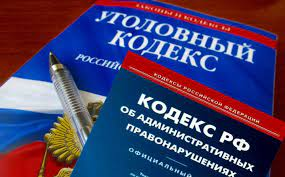 Административная ответственность
Административное задержание производится при административном правонарушении. Чаще всего это:
 мелкое хулиганство;
участие в несанкционированных митингах (штраф от 10 до 20 тыс.руб);
 мелкое хищение;
 курение в недозволенных местах;
 порча помещений, повреждение сидений в транспортных средствах;
 распитие спиртных напитков;
жестокое обращение с животными;
незаконная вырубка зеленых насаждений;
 занятие проституцией.
Виды административных правонарушений указаны в КоАП РФ. Несовершеннолетние могут содержаться в подразделениях органов внутренних дел не более трех часов.
Тебя могут подозревать в совершении преступления, если:
ты был застигнут на месте преступления в момент совершения преступления или сразу после его совершения;
на тебя указали очевидцы как на лицо, совершившее преступление;
на твоем лице или на одежде обнаружены следы совершения преступления, или при тебе находится орудие преступления.
Если ты являешься подозреваемым  (задержанным)
Не проявляй агрессию и не оказывай сопротивление. 
Когда сотрудник полиции представится, запомни его ФИО, звание и отделение, в котором он несет службу. 
Скажи сотрудникам полиции, следственного комитета, что ты несовершеннолетний, хочешь связаться со своими законными представителями.
 Узнай, на каком основании сотрудники полиции, следственного комитета просят тебя показать личные вещи, рюкзак, телефон. Будет ли вестись протокол досмотра, будут ли присутствовать понятые?
 Если сотрудники правоохранительных органов задают тебе вопросы, скажи, что ты готов общаться только в присутствии законных представителей, свяжись с ними.
Если  тебя задержали и  доставили в Отдел внутренних дел , знай: содержать  несовершеннолетних  должны  отдельно от взрослых. 
НЕ подписывай пустые листы.
Подписывай документы только в присутствии родителя (законного представителя), внимательно читай, прежде, чем ставить подпись, если с чем-то не согласен- не ставь подпись.
Тебе 18!
Поздравляем! 
Ты теперь совершеннолетний, а это значит, что ты становишься полностью дееспособным и можешь своими действиями приобретать и осуществлять гражданские права, создавать для себя гражданские обязанности и исполнять их.